15 - 2
Stream Erosion
Parts of a River
Tributaries – feeder streams that flow into the main stream
Watershed – land from which water runs off into these streams

Divides – ridges or elevated regions that separate watersheds
Channel – narrow depression that a stream flows downhill

Stream bed – below water level

Banks – edge of stream
Channel Erosion
Headwater erosion – channel lengthens and branch out at upper end

Stream piracy – stream from one water shed is captured by another
Stream Load
Streams transport:
Soil
Rock
Dissolved minerals

Stream load – material carried by streams
Suspended Load
Particles don’t sink to stream bed
Bed Load
Larger coarse materials

Gravel
Dissolved Load
Transported in liquid solution
Stream Discharge
Volume of water moved by a stream in a given time period

Fast – higher

Slow - lower
Stream Gradient
Change in elevation of  stream over a given horizontal distance

Steepness

Headwaters – steep

Mouth - flatter
Evolution of River Channels
Over time:
River channels erode
Wider and flatter
Meandering Channels
Low gradient

Bends and curves

Low velocity
Bar – deposited sediment on inside of bend
Oxbow Lake
Meander becomes isolated from the river
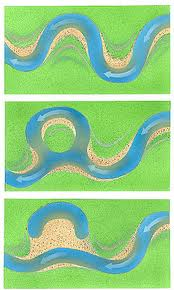 Braided Streams
Multiple channel

Divide and rejoin

Sediment bars